The Course of Fundamentals of Thermodynamics
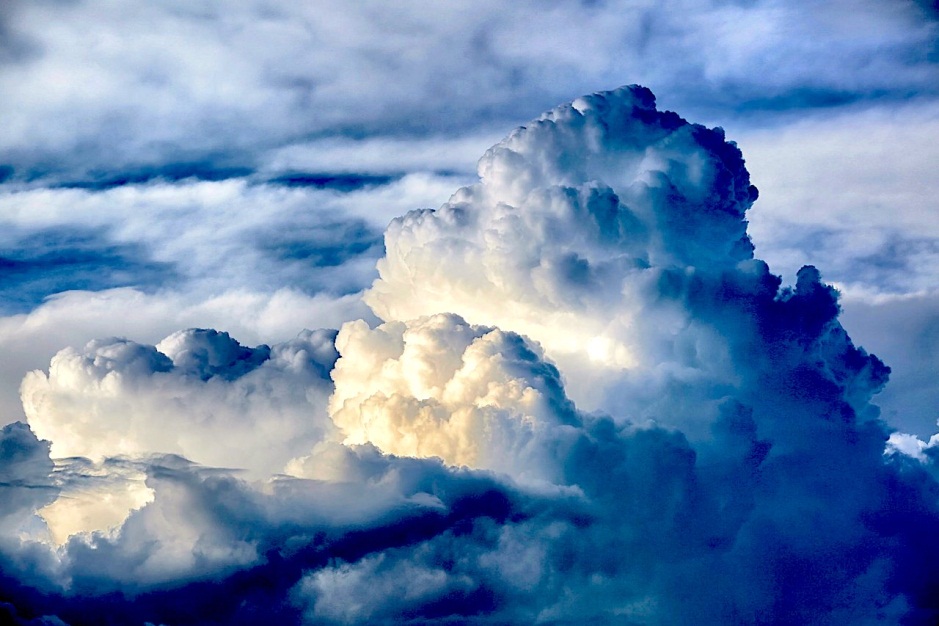 MUSTANSIRIYAH UNIVERSITY 
COLLEGE OF SCIENCES
DEPARTMENT OF ATMOSPHERIC SCIENCES
2021-2022 
Dr. Sama Khalid Mohammed
SECOND STAGE 
Lecture 7
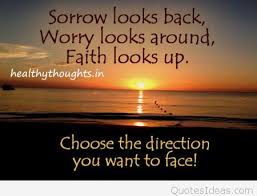 Welcome Students In The  Seventh Lecture  
This lecture including the following items
Heat capacities and specific heats
Relation between cv and cp
Specific heats for ideal gases
The first law of thermodynamics for ideal gases
Exercises
HEAT CAPACITIES AND SPECIFIC HEATS
Heat capacity is the amount of heat Q needed to raise the temperature of a substance T by one degree.
The heat capacity of most systems is not a constant. In particular, it is dependent on 
Thermodynamic variables: temperature, pressure and the volume of the system.
The ways in which pressures and volumes have been allowed to change while the system has passed from one temperature to another. 
The reason for this is that pressure-volume work done to the system raises its temperature by a mechanism other than heating, while pressure-volume work done by the system absorbs heat without raising the system’s temperature
[Speaker Notes: Note that bodies (systems) contain internal energy and not heat.
pressure. At constant pressure, some of the heat supplied goes into doing work of expansion and less is available with the system (to raise it temperature).]
HEAT CAPACITIES AND SPECIFIC HEATS
Experiments show that the transferred heat depends on three factors: (1) The change in temperature, (2) the mass of the system, and (3) the substance and phase of the substance. The last two factors are encapsulated in the value of the specific heat.
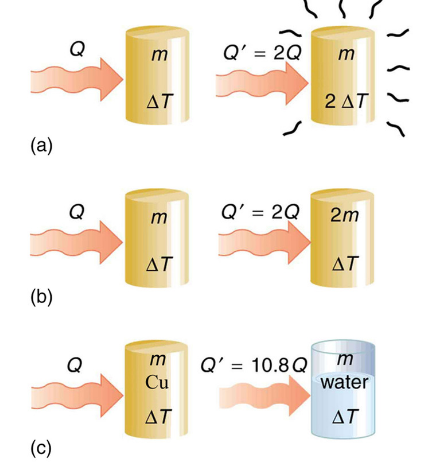 To double the temperature change of a mass m, you need to add twice the heat.
To cause an equivalent temperature change in a doubled mass, you need to add twice the heat.
If it takes an amount Q of heat to cause a temperature change ΔT in a given mass of copper, it will take 10.8 times that amount of heat to cause the equivalent temperature change in the same mass of water assuming no phase change in either substance.
HEAT CAPACITIES AND SPECIFIC HEATS
Heat capacity is defined in terms of either a constant volume process or a constant pressure process (At constant pressure, some of the heat supplied goes into doing work of expansion and less is available with the system )
From the two forms of the first law (dH = dQ), and (dU = dQ),  we can show that:


    so that the definitions for heat capacity can also be written as
[Speaker Notes: Note that bodies (systems) contain internal energy and not heat.
pressure. At constant pressure, some of the heat supplied goes into doing work of expansion and less is available with the system (to raise it temperature).]
HEAT CAPACITIES AND SPECIFIC HEATS
The units of heat capacity are J K−1.
Heat capacity is an extensive property (depends on ‘amount of matter’), its intensive counterpart is called specific heat, and is defined as


The units of specific heat are J K−1 kg−1.
If a substance has higher heat capacity, then more heat has to be added to raise its temperature.
Riddles: What is the difference between heat capacity and Enthalpy?
RELATION BETWEEN Cv and Cp
To see the relation between Cv and Cp we start with the:


From the definition of enthalpy,
                                         H =U + pV ,
we take the partial derivative with respect to T at constant pressure to get:

Substituting (9) into (8) we get


The differential of U is:
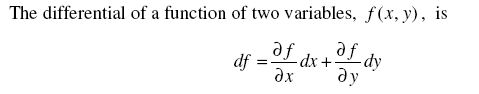 [Speaker Notes: الاشتقاق الجزئي (بالإنجليزية: Partial derivative)‏ في علم الرياضيات هو اشتقاق دالة رياضية مكونة من عدة متغيرات بحيث يكون ذلك الاشتقاق بالنسبة لأحد هذه المتغيرات مع معاملة باقي المتغيرات كثوابت

the full derivative and the partial derivative are equivalent only if x and y are independent, so that dy dx is zero.]
RELATION BETWEEN Cv and Cp
RELATION BETWEEN Cv AND Cp
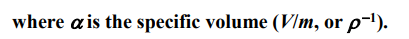 Riddles

For gases, Cp > Cv, why?
[Speaker Notes: For gases, Cp is greater than Cv. This is because in a constant pressure process some of the heat added will be used to do work as the system expands, so the internal energy cannot increase as much as in a constant volume process.]
SPECIFIC HEATS FOR IDEAL GASES
Recall that the specific heat at constant volume and the specific heat at constant pressure was defined as:


Since the internal energy and enthalpy of an ideal gas depend only on
temperature, then for an ideal gas we don’t have to write the specific heats as partial derivatives, but can instead use full derivatives


From the expressions for the internal energy of ideal gases, 



we get that
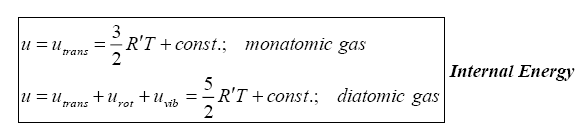 [Speaker Notes: the full derivative and the partial derivative are equivalent only if x and y are independent, so that dy dx is zero.
when f is a function of a single variable, the total derivative is the same as the ordinary derivative of the function]
SPECIFIC HEATS FOR IDEAL GASES
The expression relating the specific heats at constant pressure and at constant volume is also greatly simplified for an ideal gas. The general expression [Eqn. (13)] becomes, for an ideal gas,
Cp-Cv=R’       (14)
which tells us that:


99% of the atmosphere is composed of diatomic molecules (N2 and O2), and has a specific gas constant of 287.1 J-kg−1-K−1. This leads to values of Cv and Cp of 718 J-kg−1-K−1 and 1005 J-kg−1-K−1. These values are extremely close to the measured values for the atmosphere.
THE FIRST LAW OF THERMODYNAMICS FOR IDEAL GASES
THE FIRST LAW OF THERMODYNAMICS FOR IDEAL GASES